just-training.eu
Time, tasks and teamwork management
Partner: University of Málaga
Learning outcomes
At the end of this module you will:
understand the importance of personal organization to improve productivity
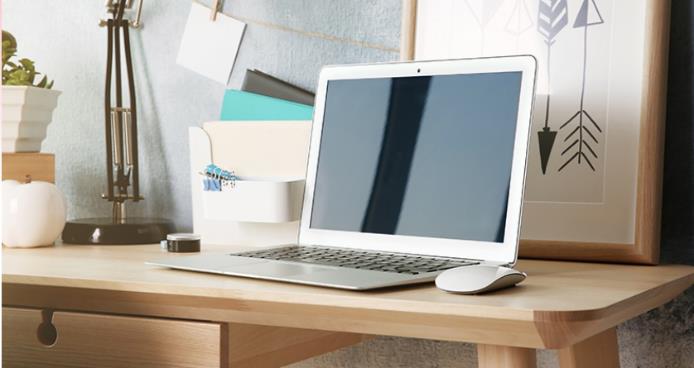 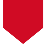 understand the process of planning
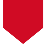 learn how to avoid procrastination
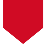 Time and tasks management
Index
Personal organization
Planning activities
Stop time thieves in meetings
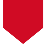 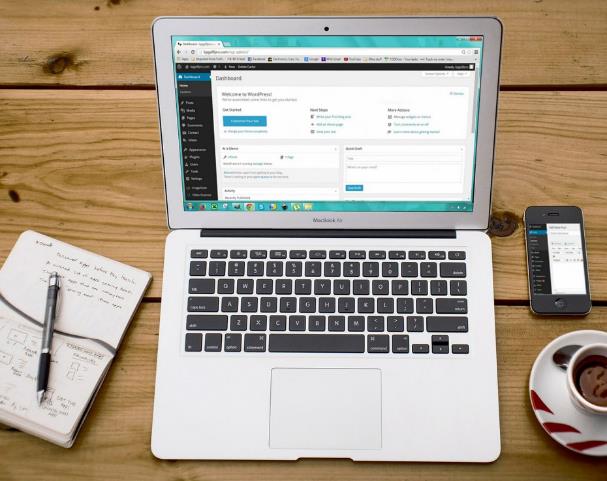 Time and Tasks Management
Personal organization 

Personal organisation is the action a person takes to structure his or her actions in a productive and psychologically balanced way. It includes a whole set of skills that allow the person to deal efficiently with his or her tasks.
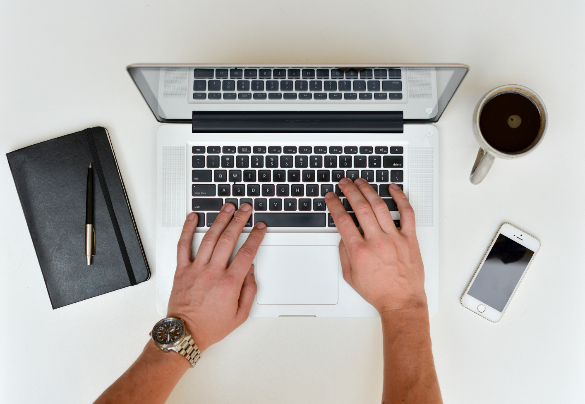 Time and Tasks Management
Personal organization

It involves a set of abilities that can be acquired and improved.
[abilities]
[having or learning]
[improve]
Time and Tasks Management
Personal organization: Objectives

Personal organisation implies knowing the starting point before starting a task, what the objectives are, knowing the available resources, planning a procedure and establishing a timetable. Objectives should be SMART.
[Specific]
[Measurable]
[Achievable]
[Realistic]
[Time-bound]
Time and Tasks Management
Personal organization: SMART objectives let
[Increase productivity]
[Focus attention]
[Reduce distress]
[Avoid procrastination]
Time and Tasks Management
Personal organization: Objectives

When the objectives are very large, complex or very long-term, it is useful to split them into simpler and short-term objectives.
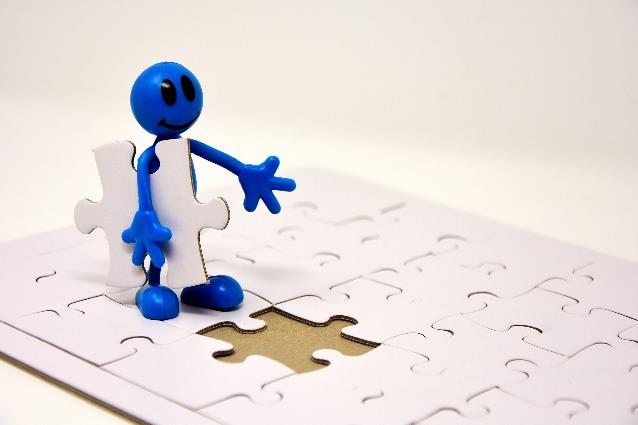 image: https://pixabay.com/photos/figure-puzzle-last-part-success-3277570/ Free to useunder pixaby license
Time and Tasks Management
Planning activities

Personal planning is the ability to set personal goals, to have a plan of action and to carry them out, which helps to improve professional performance. 

Classification tasks help to plan activities, prioritizing them and allowing to give enough time.A well-known method of classification is the urgent-important matrix.More strategies on https://www.usa.edu/blog/time-management-techniques/
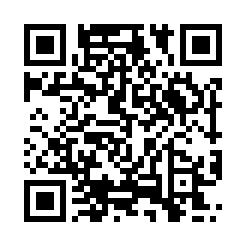 Time and Tasks Management
Planning activities

To know about the urgency-importance matrix and how to handle it, access these videos by scanning QRs or clicking the links. After, comment with partners or mates.
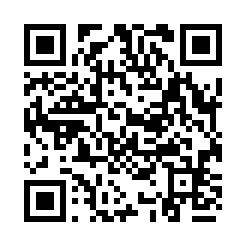 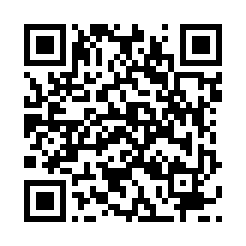 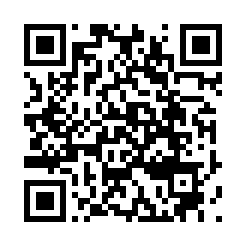 https://www.youtube.com/watch?v=nBy-3G1m-ME
https://www.youtube.com/watch?v=sD44_TGcyVQ
https://www.youtube.com/watch?v=-xyYArJnEGE
Teamwork more efficient
Stop time thieves in meetings: attitude and behavior to avoid them

What are time thieves?

In the world of work, they are those activities or people or even situations that make you waste your time. There are external and internal ones and you have to be the one who decides if they are going to steal your time or not.
There are two time thieves:

External
Internal
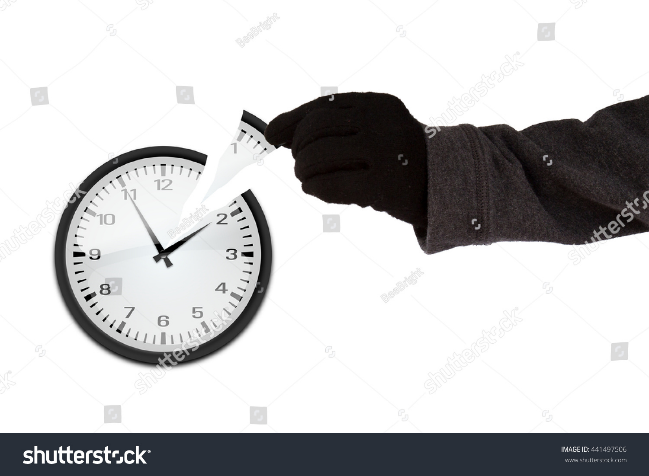 Teamwork more efficient
Stop time thieves in meetings: attitude and behavior to avoid them

External Time Thieves:

Interruptions
It is one of the most frequent time thieves. They can be: calls, visits without an appointment, requests for help...

When you are faced with an interruption, it is important that you remain firm and decide whether or not your time is stolen.
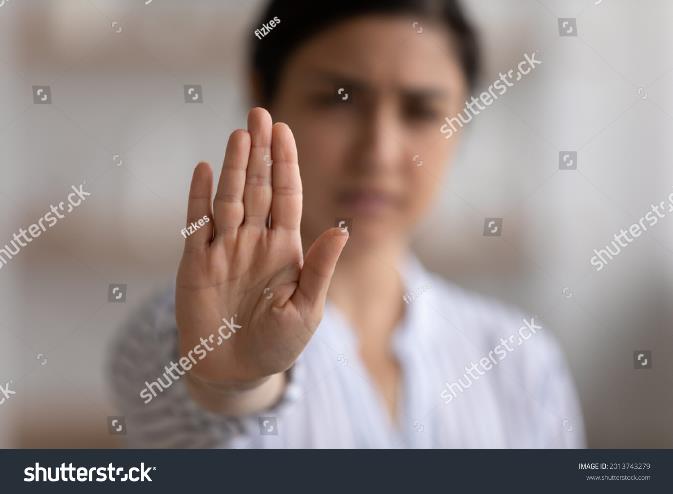 Teamwork more efficient
Stop time thieves in meetings: attitude and behavior to avoid them

If you receive one of these interruptions, assess whether it is an emergency that requires your immediate attention.
If you decide that it is not necessary to attend to him at that moment, decline the interruption, politely and firmly. 
Put some barriers to avoid these interruptions, such as turning off the phone, closing the office door, using headphones, asking that you not be interrupted at certain times, etc.
Teamwork more efficient
Stop time thieves in meetings: attitude and behavior to avoid them

Notifications
The notifications are almost never urgent, for example:
Mail
Social networks
Instant messaging
Subscriptions
You must lose the fear of being disconnected from these channels for a few hours.
 
How to avoid :
Silence all notifications
Ignoring them is hard, so it's better not to have them. 
Set the times of the day that you will check each channel.
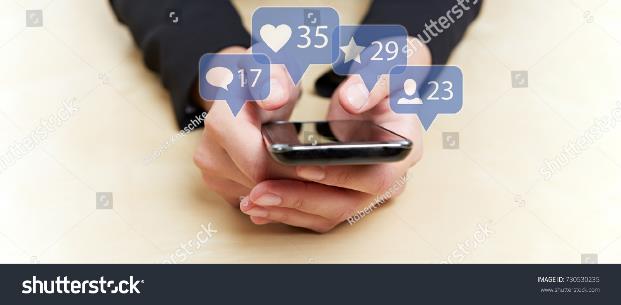 Teamwork more efficient
Stop time thieves in meetings: attitude and behavior to avoid them

Meetings
If you work with other people, you will necessarily have to attend meetings; also with clients, partners or suppliers. Meetings in themselves are not time-stealers, only when they are done badly, so that your meetings don't become time-stealers

Important aspects 
The form: Meetings should have a structure, with a start and end time 
Content: also the topics that are going to be discussed.
Urgencies: Most of them are not true emergencies, so it does not require immediate attention.
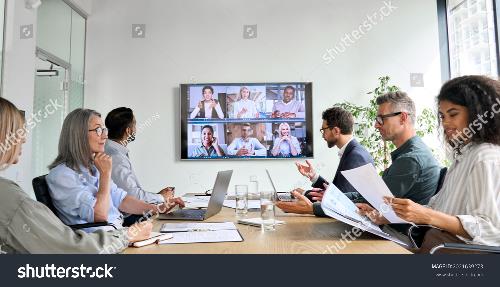 Teamwork more efficient
Stop time thieves in meetings: attitude and behavior to avoid them

Internal Time Thieves:

Lack of organization

The best thing to do is to dedicate some time each day to planning and monitoring activities.
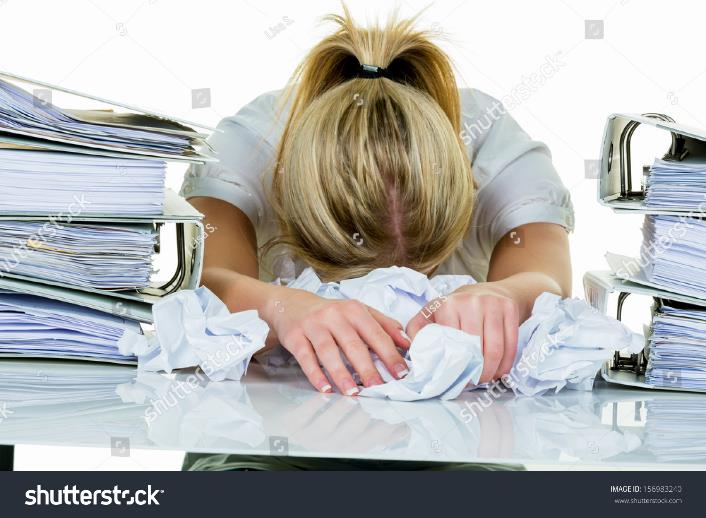 Teamwork more efficient
Stop time thieves in meetings: attitude and behavior to avoid them

Internal Time Thieves:

Procrastinating
You know that these tasks are not going to go away; by postponing them you only manage to turn them into urgencies later on.
Time and Tasks Management
Managing procrastination

To know about the urgency-importance matrix and how to handle it, access these videos by scanning QRs or clicking the links. After, comment with partners or mates.Procrastination is spending too much time doing things we don't have to do, or that are unimportant, instead of spending time on the things that really matter.

There are also multiple negative effects: job performance, reputation, anxiety,  self-steem, health problems, etc.
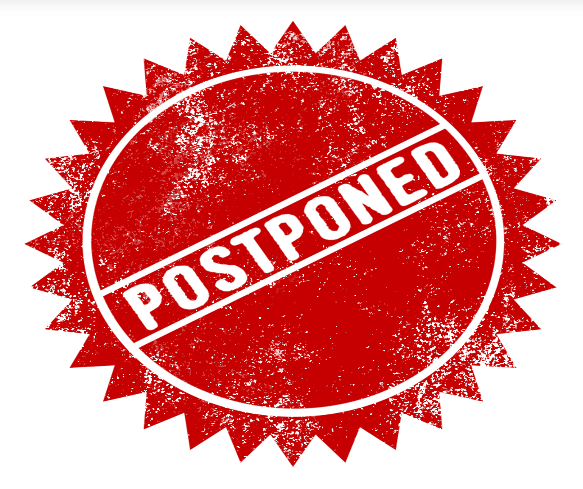 Image: https://pixabay.com/illustrations/postpone-postponed-delay-delayed-4951898/Free to useunder pixaby license
Time and Tasks Management
Managing procrastination
[Avoid multitask]
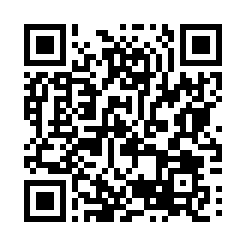 [Avoid distractions]
[Focus attention]
[“I choose” instead of “I have”]
https://www.mindtools.com/a5plzk8/how-to-stop-procrastinating
Time and Tasks Management
Managing procrastination

What is Pomodore technique? Watch this video.
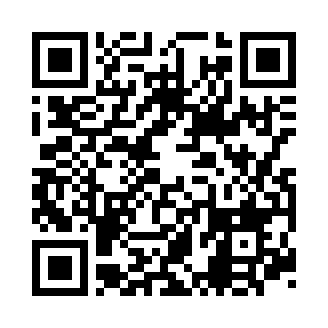 https://www.youtube.com/watch?v=mNBmG24djoY
Teamwork more efficient
Stop time thieves in meetings: attitude and behavior to avoid them

Internal Time Thieves:

Not delegating and not knowing how to say "no“
These two behaviors rob you of a lot of time and energy. When you don't delegate some of your tasks and pretend to do everything, you overload yourself and run out of time for the tasks that are really important

Communication problems
In your personal life and in your work, interaction with other people is very frequent. In order for these interactions not to become time-stealers that slow down your productivity, you need to train your communication skills.
Summing up
Personal organization improves:
Planning
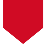 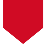 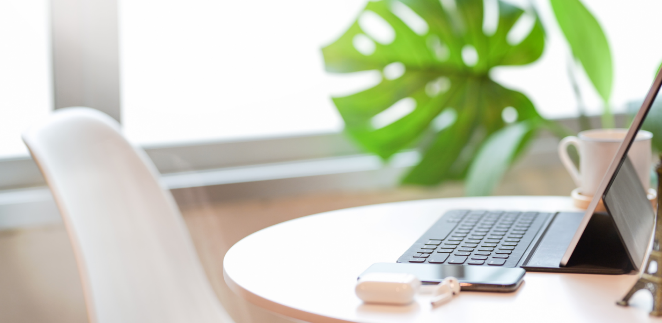 Classify - Eisenhower matrix
Assign times.
The productivity and
Emotional stability.
Procrastination
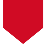 Pomodore technique
Define SMART goals
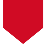 Stop time thieves
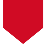 Break down complex goals
External and internal
just-training.eu
Thank you!